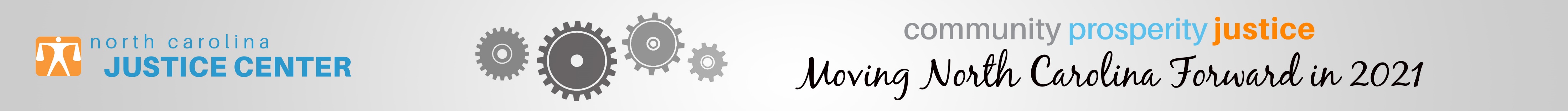 WORKERS’ RIGHTS – Successes this year
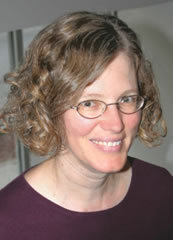 Litigation

FLOC v. Stein - Challenged a law intended to weaken the state’s only farmworker union by getting a federal judge to declare the law unconstitutional

Episcopal Farmworker Ministry v. NCDOL - Won a suit against the NC Department of Labor for rejecting a rulemaking petition for COVID workplace safety standards
Carol Brooke
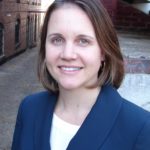 Clermont Fraser-Ripley
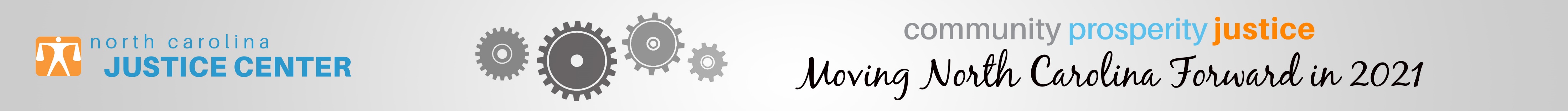 WORKERS’ RIGHTS – Successes this year
Policy advocacy – State

North Carolina Farm Act (SB 605) – Defeated NCGA’s attempts to curtail the right of working North Carolinians to pursue workplace retaliation complaints in the courts

Putting North Carolina Back to Work Act (SB 116) – Helped to secure the Governor’s veto on a legislative proposal to withdraw early from federal supplemental unemployment benefits
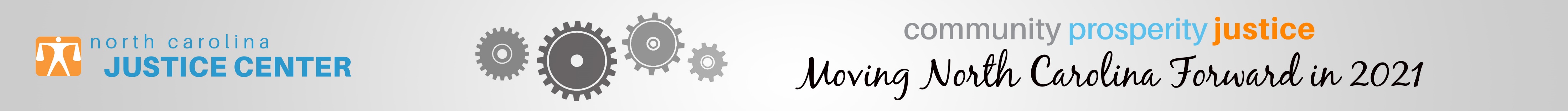 WORKERS’ RIGHTS – Successes this year
Policy advocacy – Federal

Campaigned for the inclusion of four weeks of paid family and medical leave and funding for affordable childcare in the Build Back Better Act
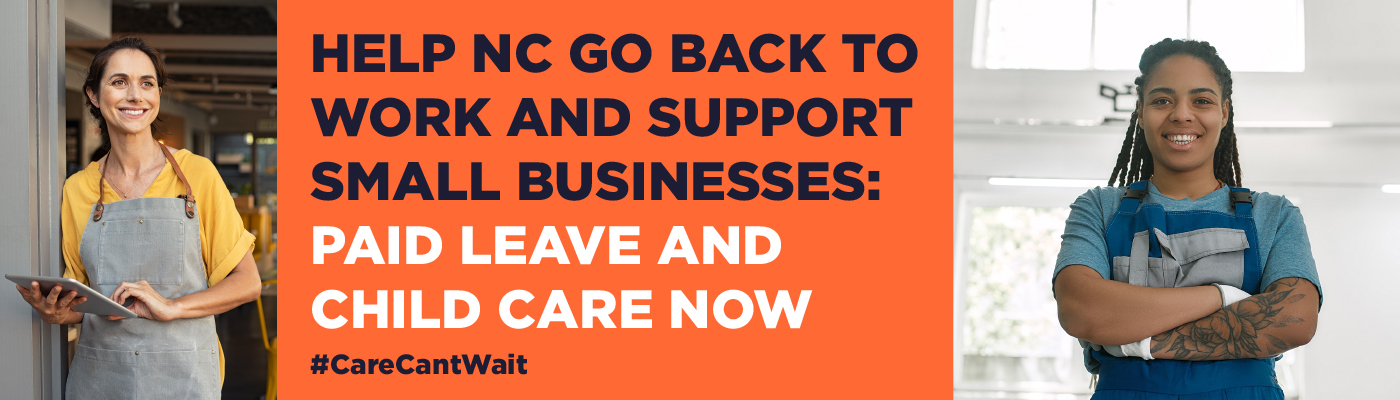 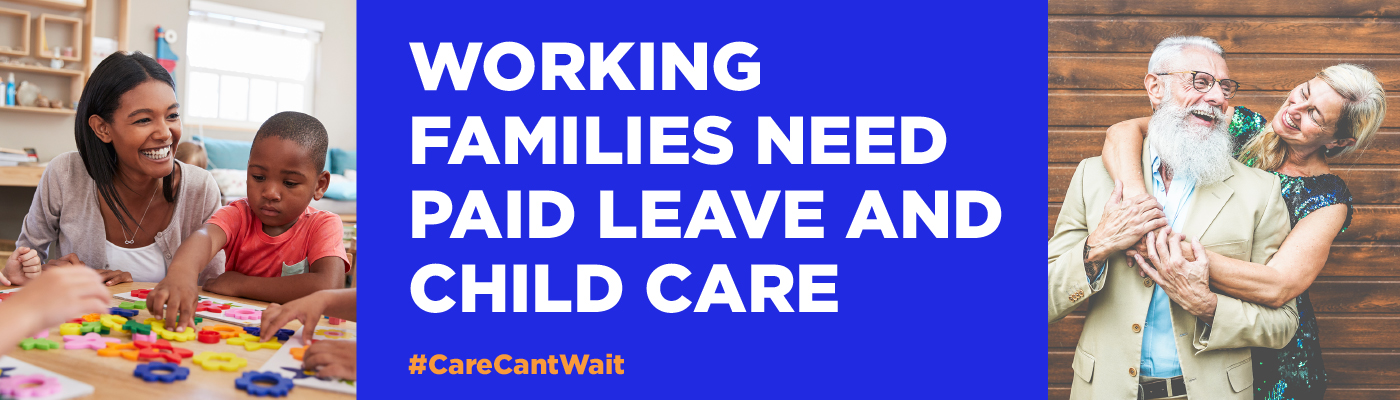 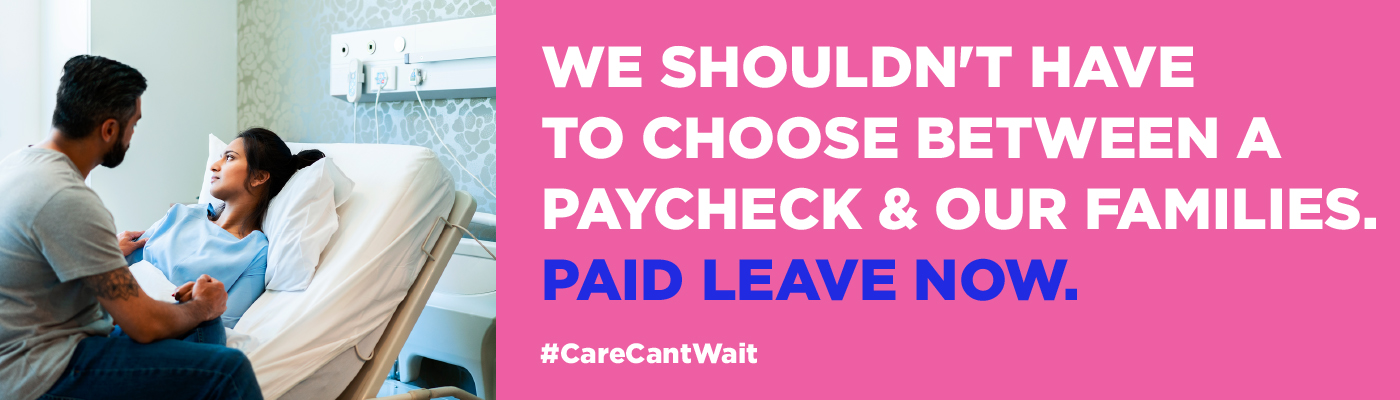 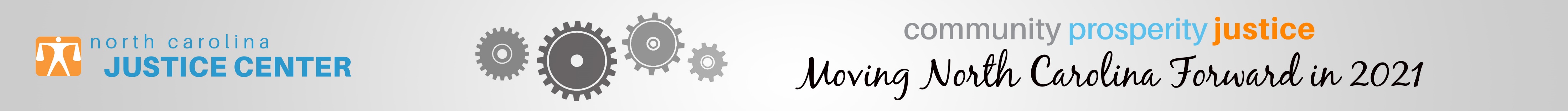 WORKERS’ RIGHTS – Work ahead in 2022
Litigation
Rulemaking process re: COVID workplace safety standards

Administrative advocacy
Engaging with NCDOL and NCDES to improve how the state enforces worker protections and distributes unemployment benefits

Policy advocacy – State
Monitoring for and defending against anti-labor proposals

Policy advocacy – Federal
Pushing for Senate passage of Build Back Better Act; implementation (we hope!)